Raanan Dafni,
PhD in Geophysics (Tel-Aviv University)
Paradigm R&D (2009-2014)
Post-Doc (Rice University)
Current Interest: “Wave-equation based imaging/inversion methods in the angle-domain”
Angle DecompositionviaSubsurface Offset Extended RTM
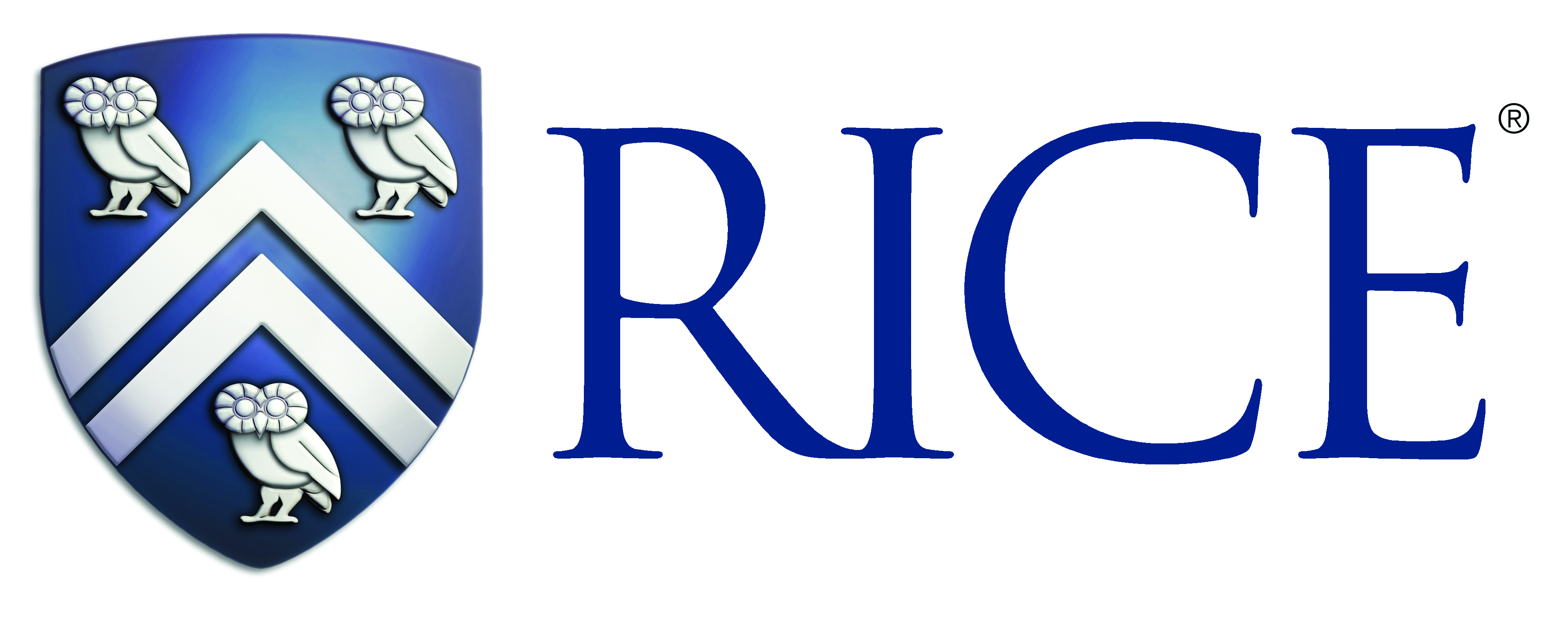 Raanan Dafni

Annual Report Meeting
TRIP 2016
Outline
Subsurface offset extended wave-equation migration
Subsurface offset relations with the angle-domain
Angle decomposition (scattering, dip, multi-angle)
Examples
Future implications
3
Subsurface Offset Extension
Common Image Gathers (CIGs) are calculated by prestack depth migration methods.
Reflectivity is ‘extended’ by a characteristic prestack parameter:
	acquisition offset   /   scattering-angle   /   subsurface offset (horizontal)
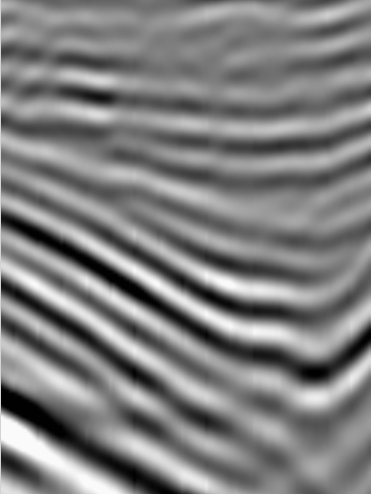 S
R
Y
X
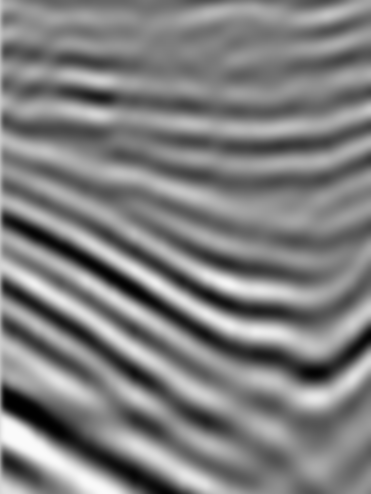 h
h
M
M
4
Subsurface Offset Extension
Subsurface offset extended migration operator (Stolk et al., 2009):
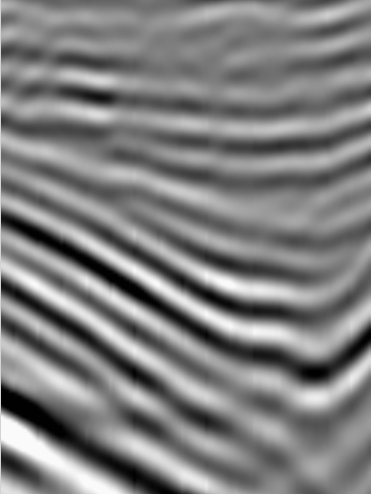 S
R
Y
X
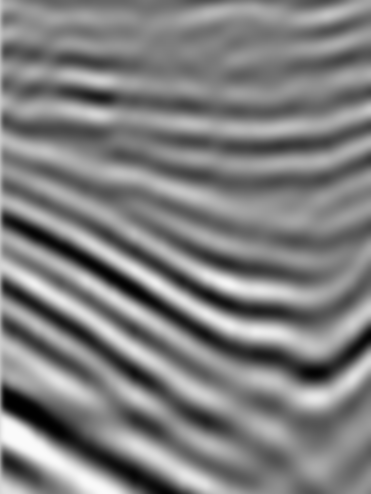 h
h
M
5
Subsurface Offset Extension
Synthetic example: -5º dipping reflector
Image Section (h=0)
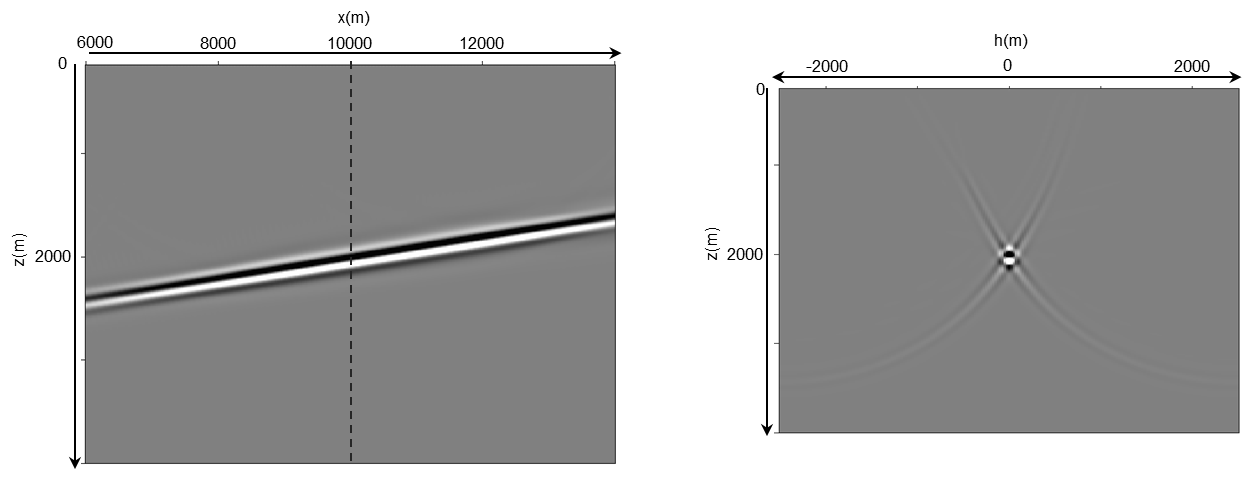 HOCIG
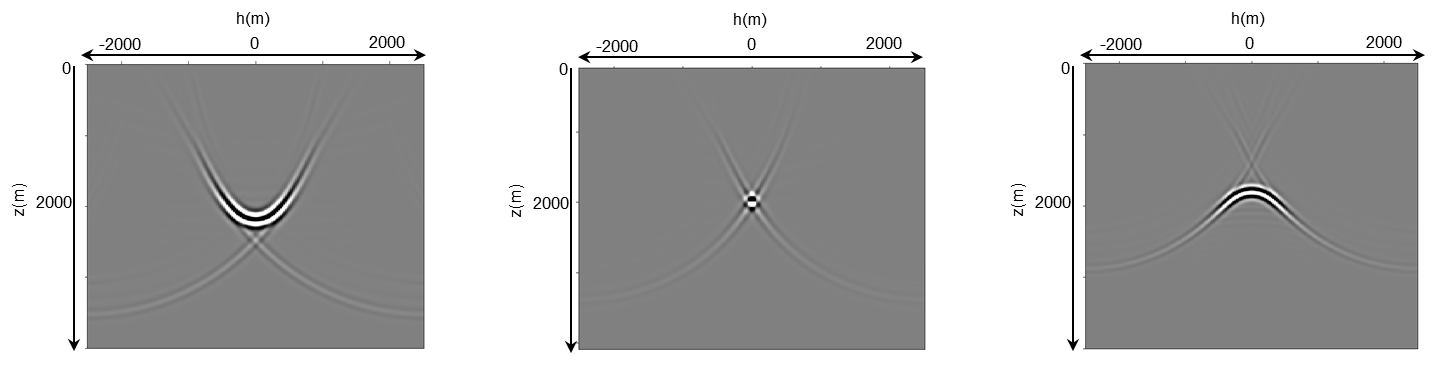 100%V
110%V
90%V
6
Subsurface Offset Extension
Extended Impulse Response:
HOCIG
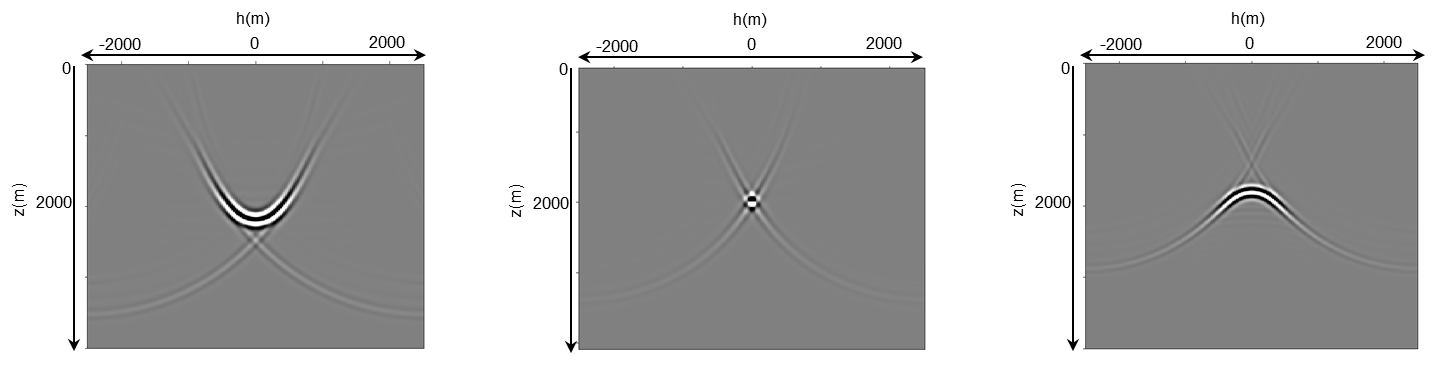 100%V
110%V
90%V
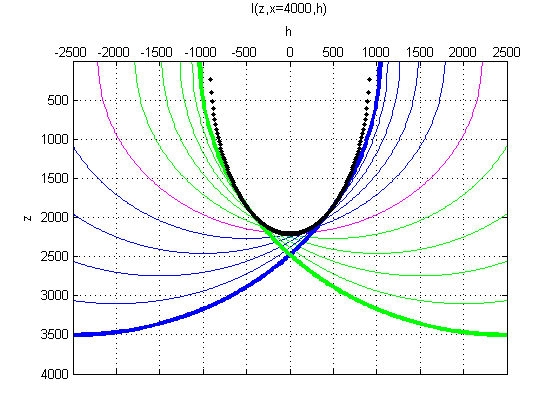 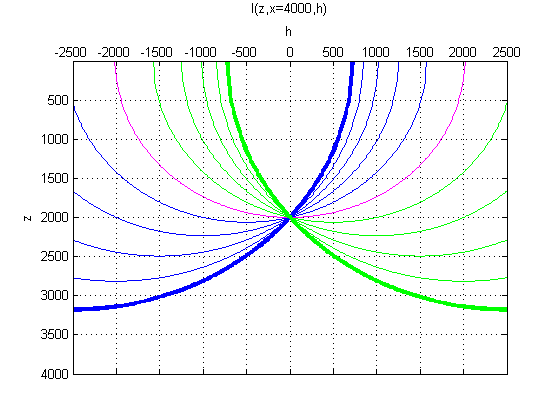 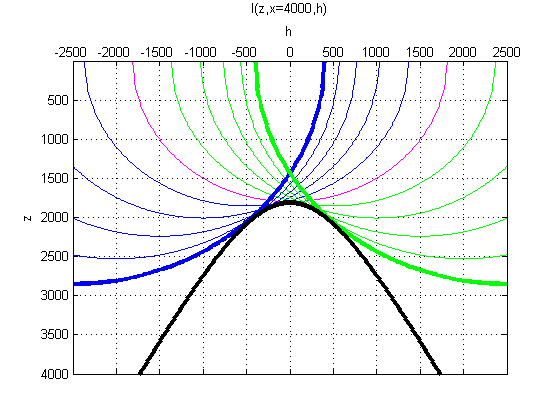 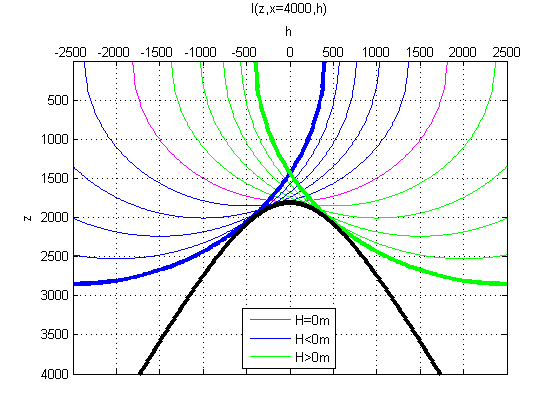 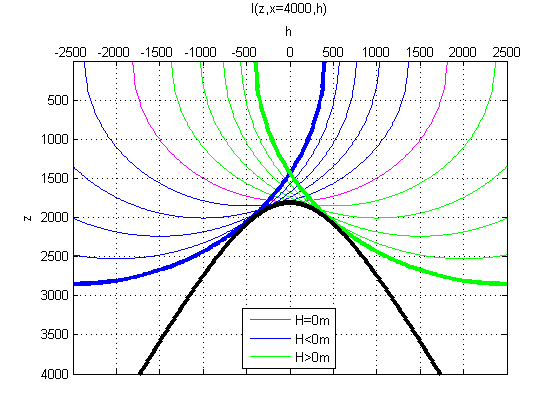 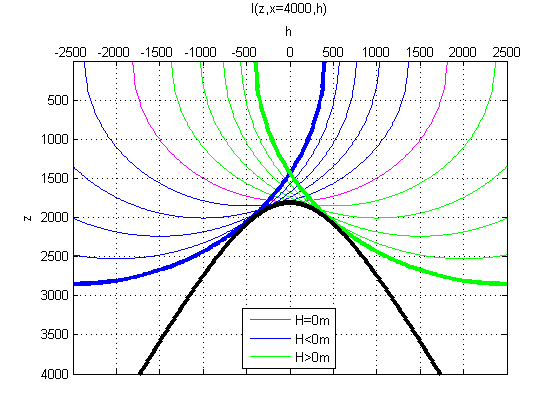 7
Subsurface Offset to Angle Domain
Geometry of Reflection:
h=0
h!=0
r
s
r
s
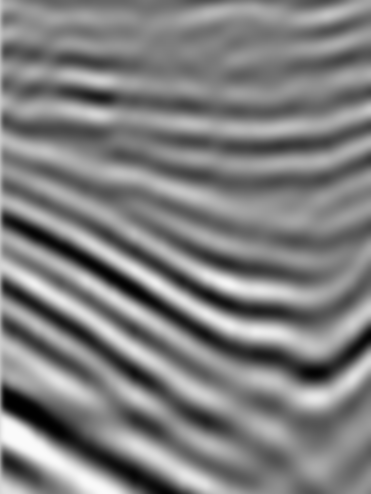 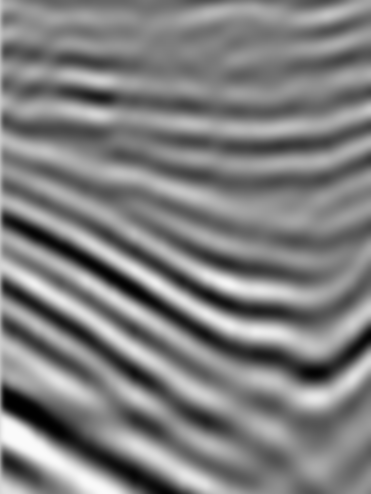 ν
ν
ν
γ
γ
γ
γ
h
h
M
M
Common Reflection Point (CRP)
Split Reflection Point (SRP)
8
Subsurface Offset to Angle Domain
Radon Transform Relations:
2D
I[z, x, h]
scattering angle (γ)
(Sava and Fomel, 2003)
dip angle (ν)
(Dafni and Symes, 2016)
scattering angle and azimuth (γ1, γ2)
3D
I[z, x, y, hx, hy]
dip angle and azimuth (ν1, ν2)
9
Subsurface Offset to Angle Domain
HOCIG
Radon Transform Relations:
x’
ADCIGγ
ADCIGν
z
h
x’
z
z
p
q
ADCIGνγ
h
h
x’
x
p
z
q
10
Angle Domain Decomposition
Synthetic example: -5º dipping reflector
Image Section (h=0)
HOCIG
γ(º)
ν(º)
0
0
20
40
-40
-40
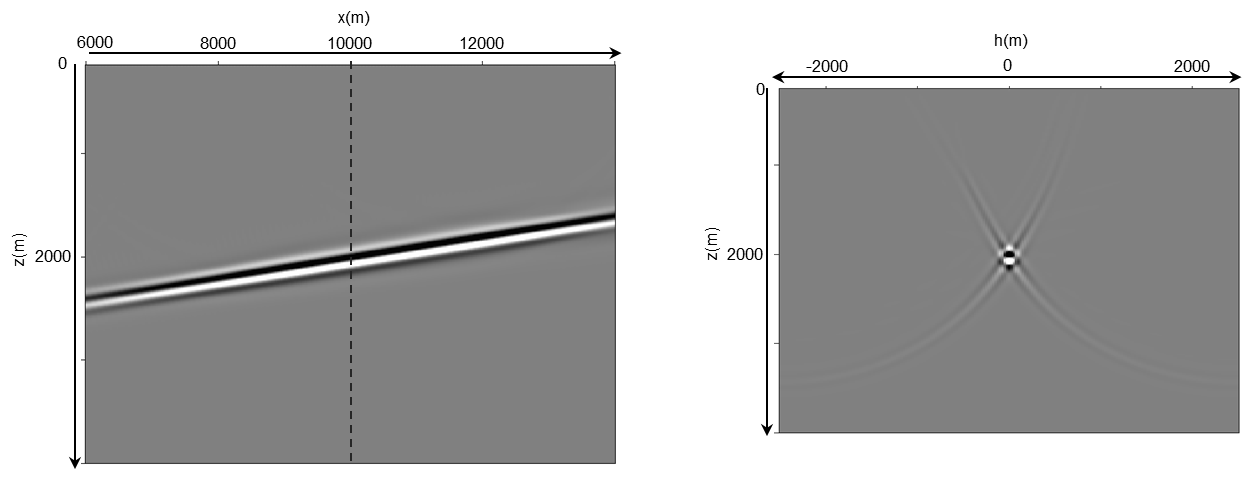 0
0
z(m)
z(m)
2000
2000
ADCIGγ
ADCIGνγ
ADCIGν
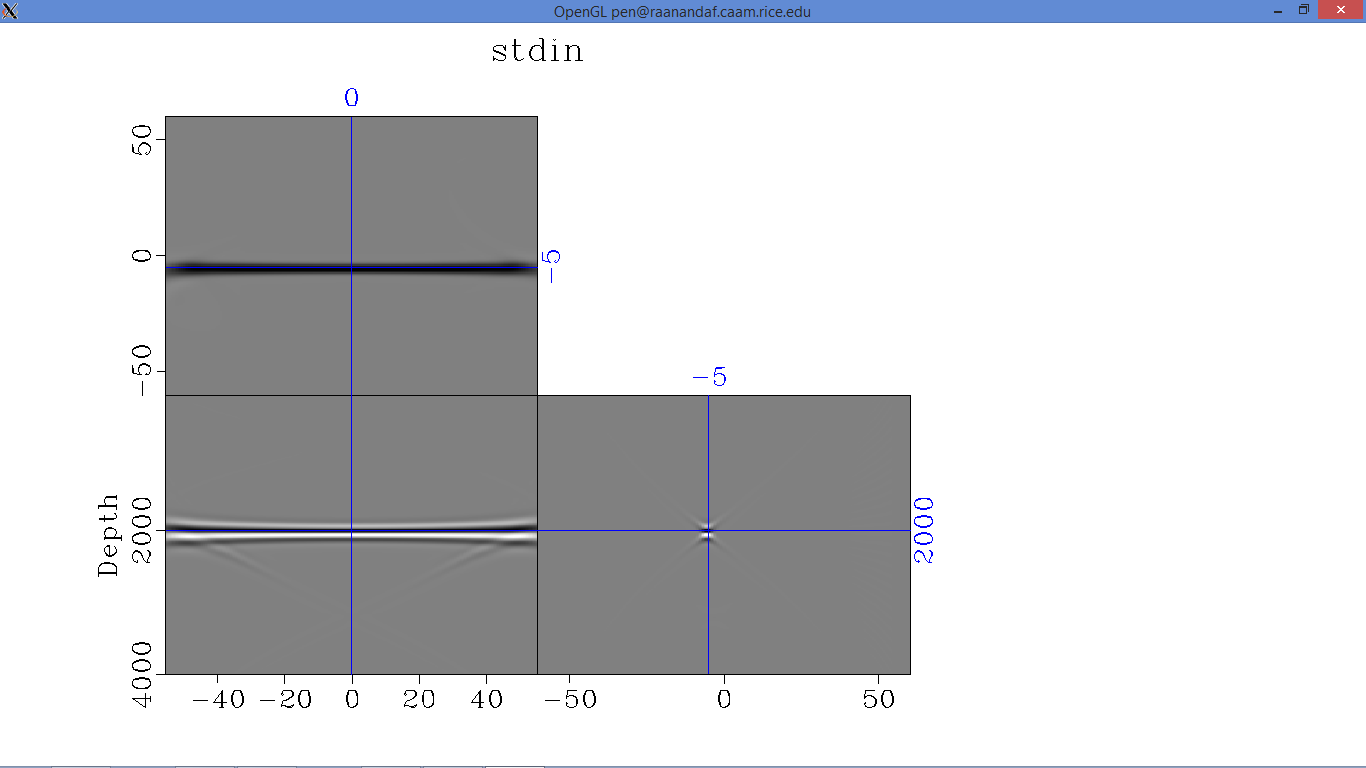 -20
40
-20
20
50
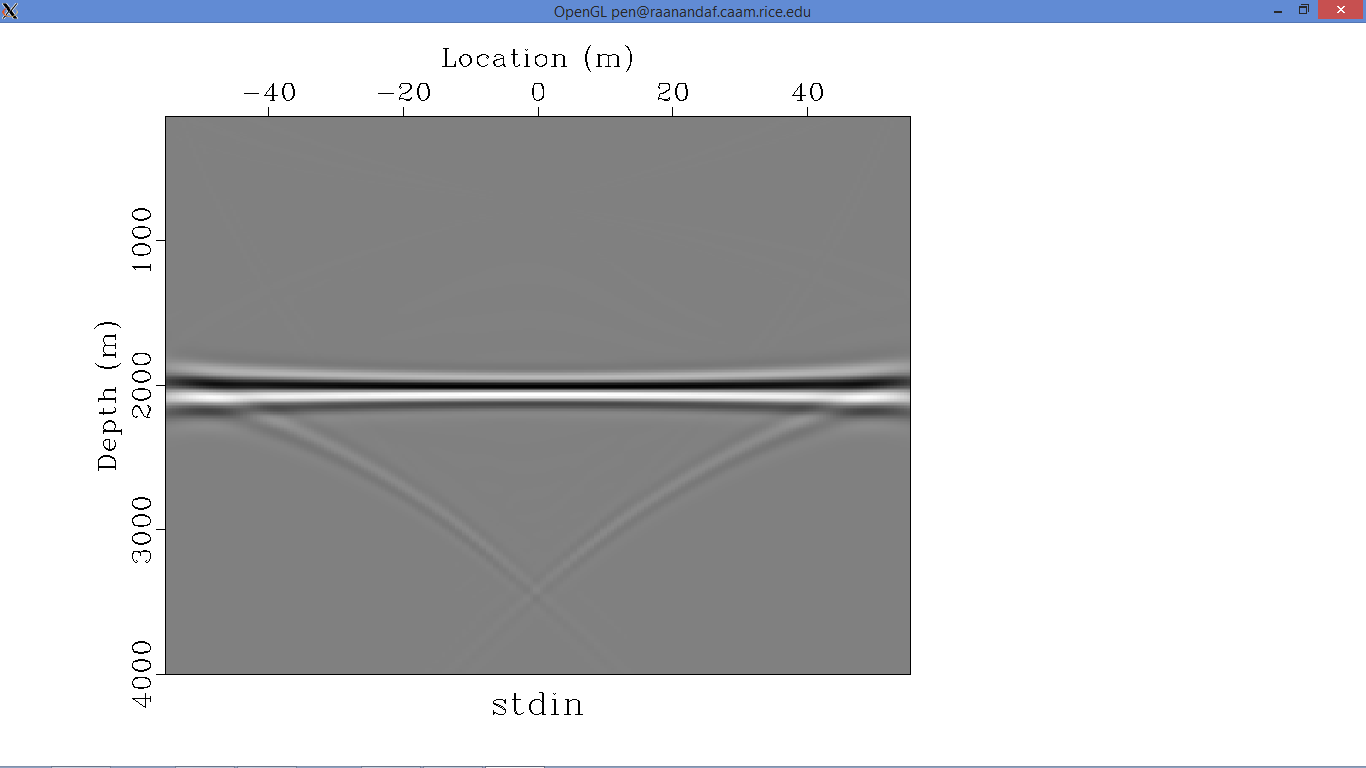 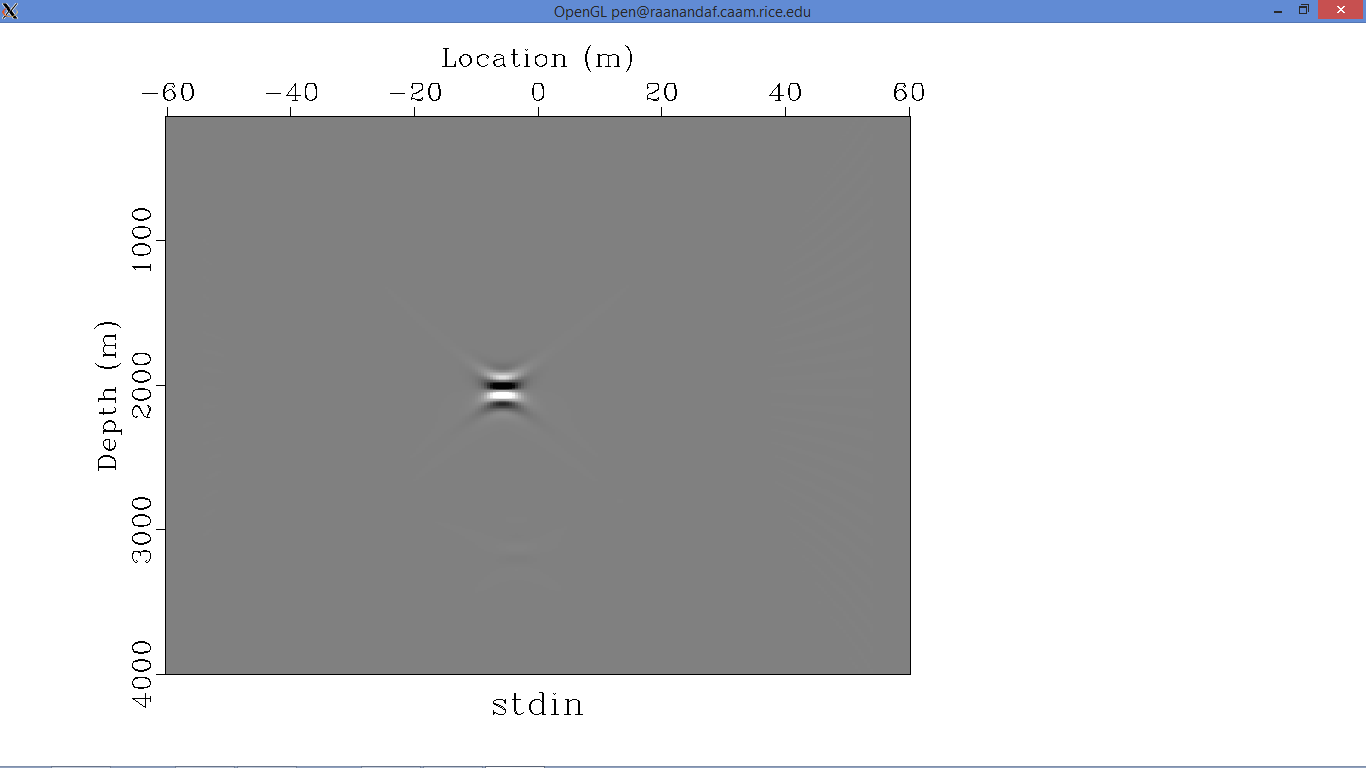 ν(º)
0
-50
0
z(m)
2000
4000
40
0
-40
0
-50
50
γ(º)
ν(º)
Scattering-Angle Domain (ADCIGγ)
Extended Impulse Response – Angle Variant:
Parametric RT
ADCIGγ
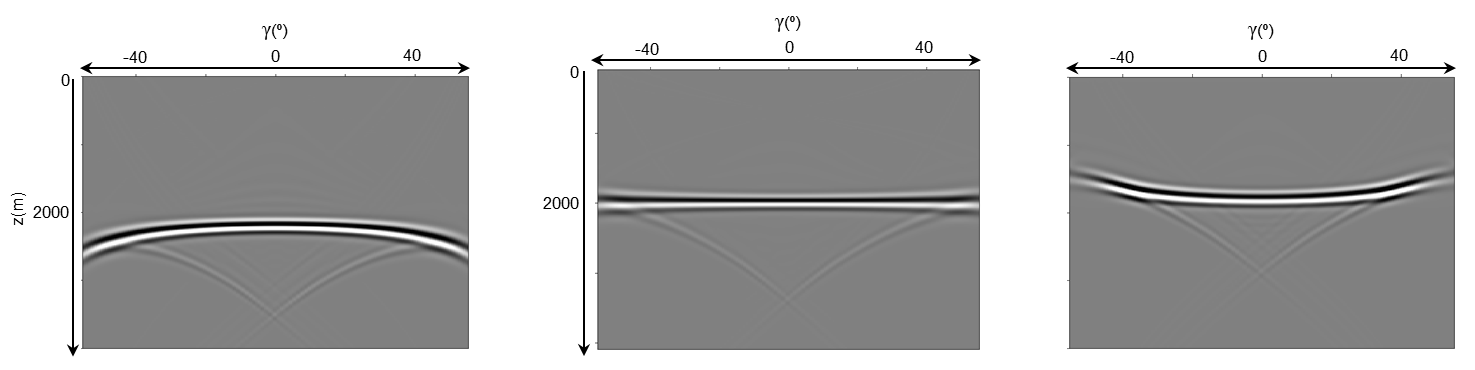 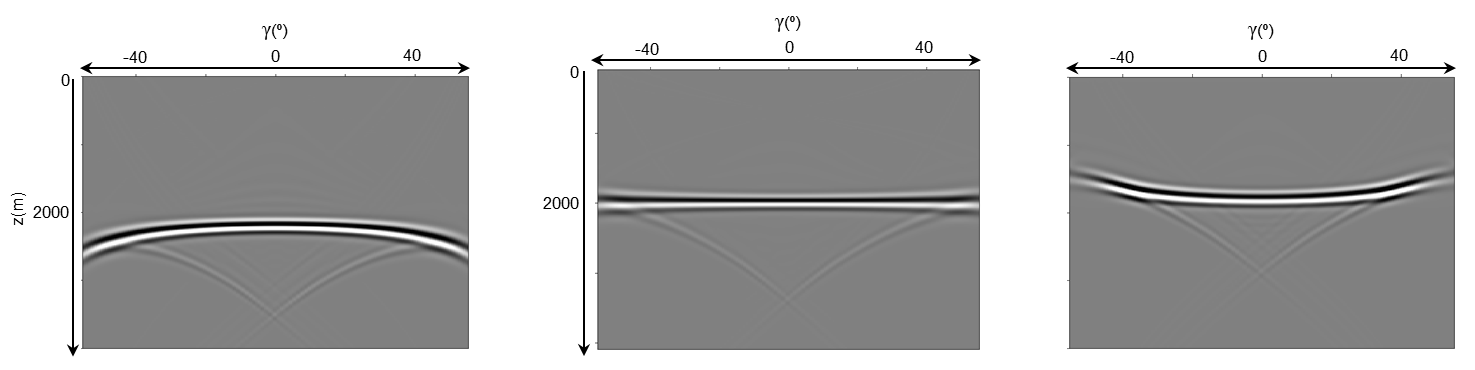 100%V
90%V
110%V
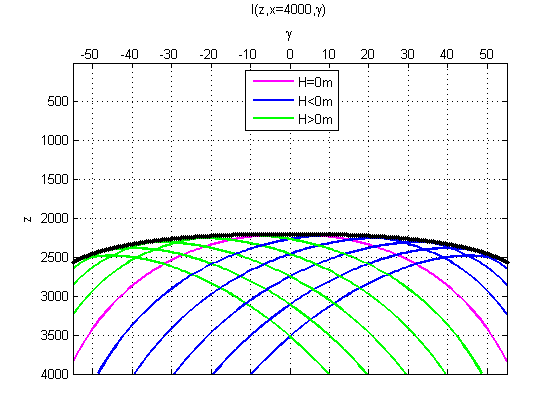 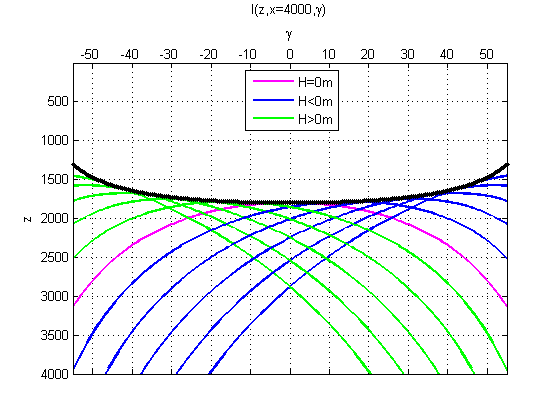 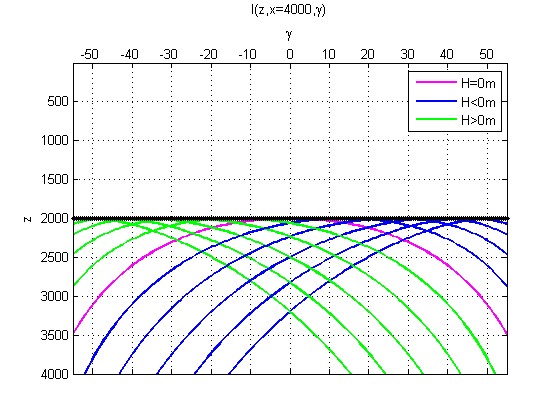 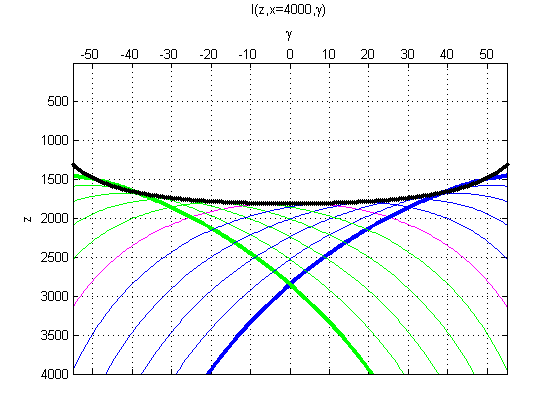 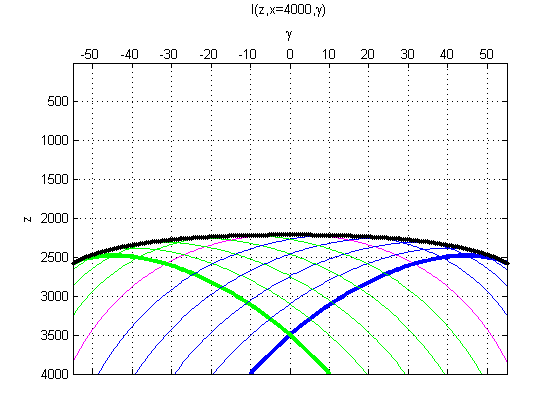 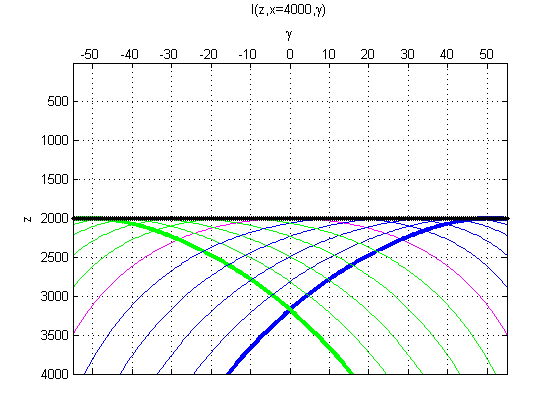 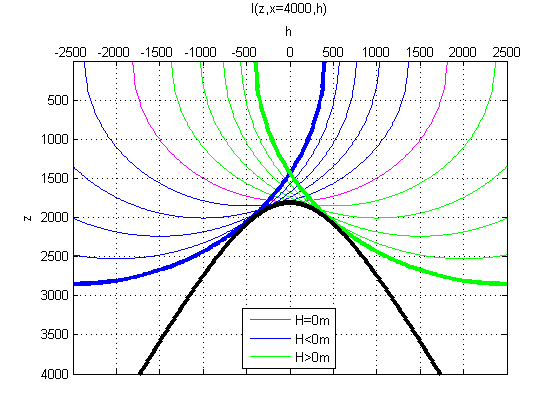 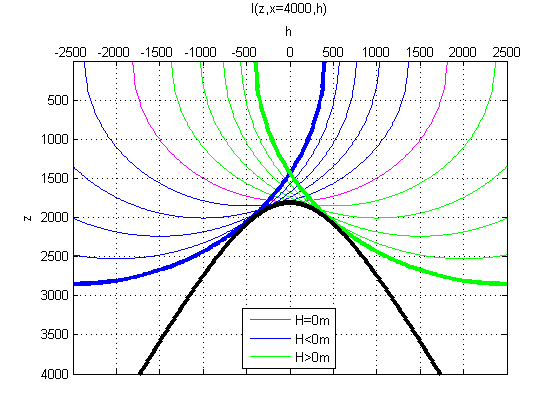 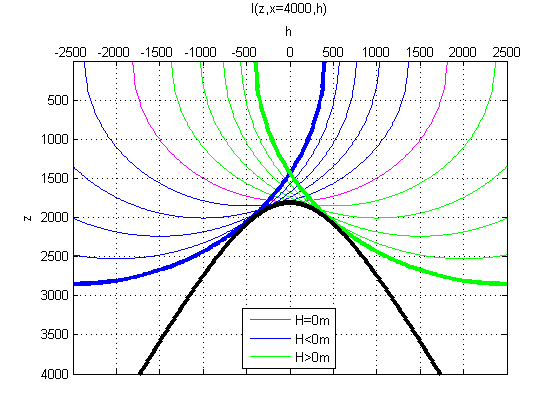 12
Dip-Angle Domain (ADCIGν)
Extended Impulse Response – Angle Variant:
Parametric RT
ν(º)
ν(º)
ν(º)
0
0
0
40
40
40
-40
-40
-40
0
0
0
z(m)
2000
2000
2000
100%V
90%V
110%V
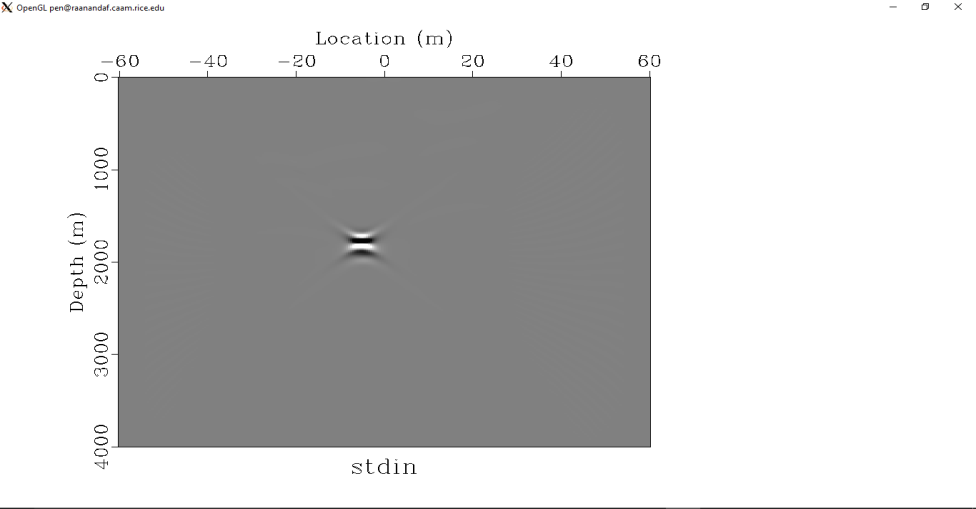 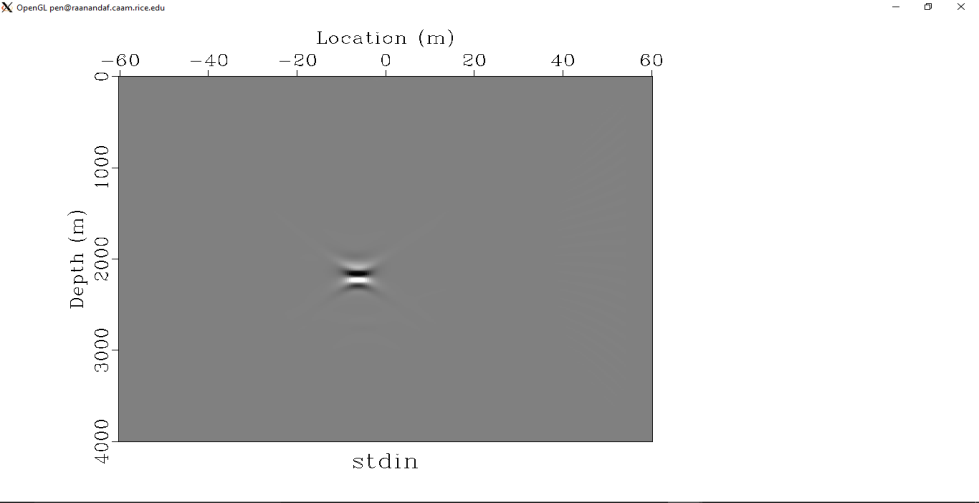 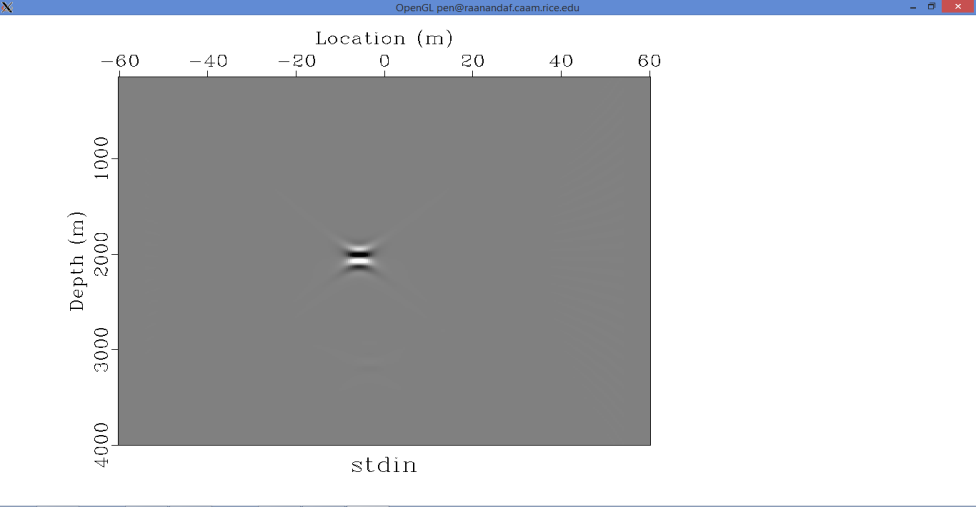 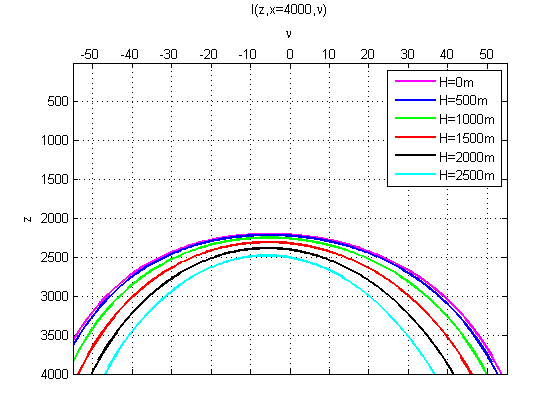 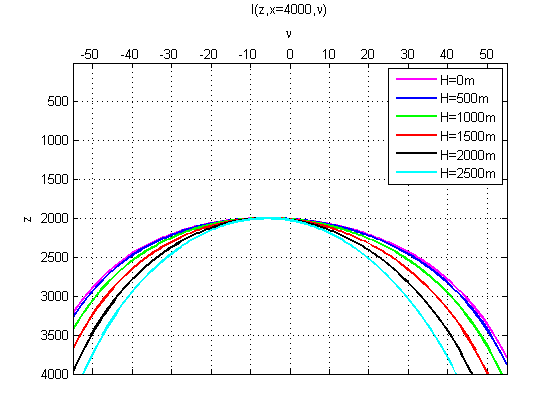 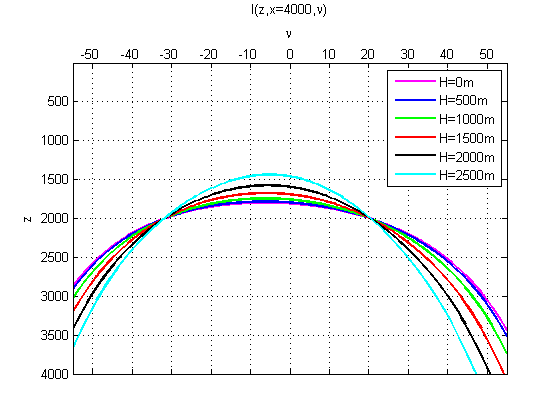 13
Dip-Angle Decomposition (reflections)
The dip-angle response of reflections
	Q: Where have the response “tails” gone?
ADCIGν
ADCIGν Kirchhoff
ν(º)
ν(º)
0
0
40
40
-40
-40
0
0
-20
20
-20
20
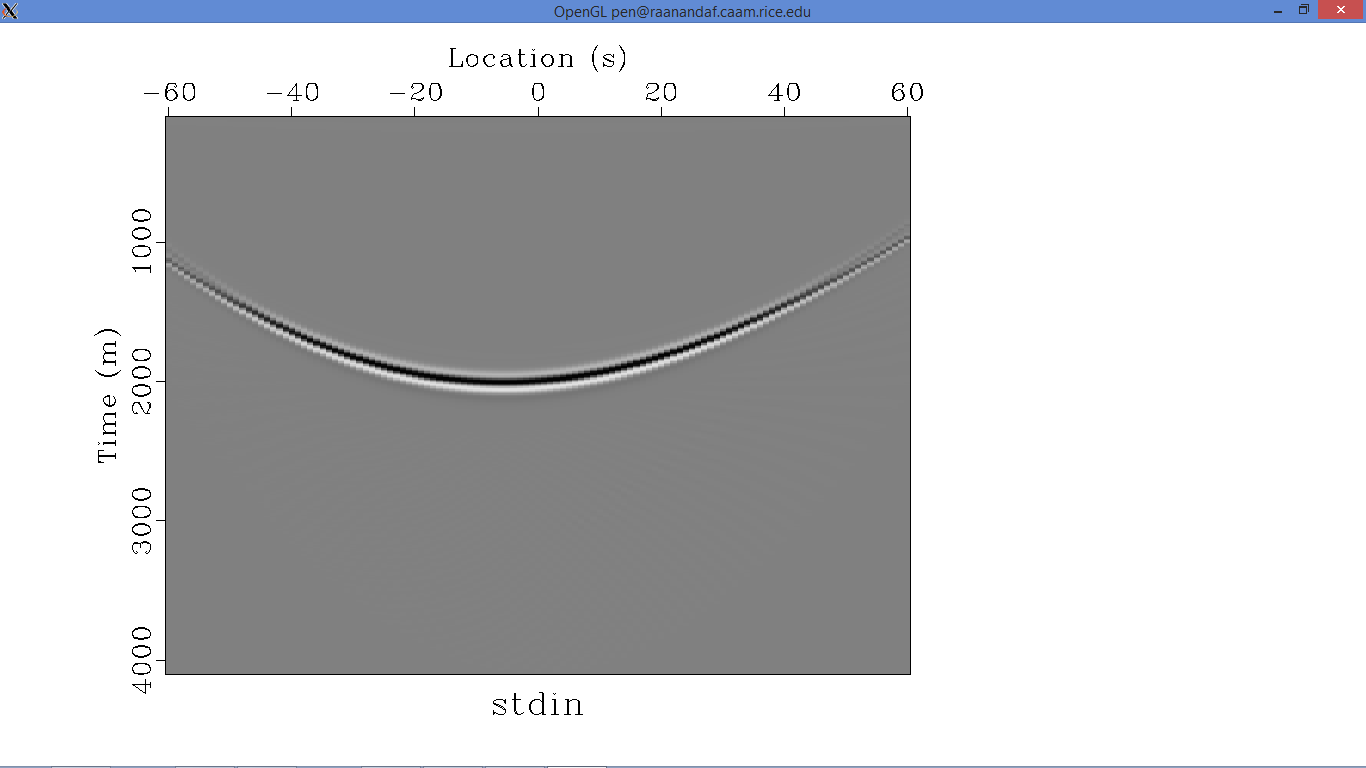 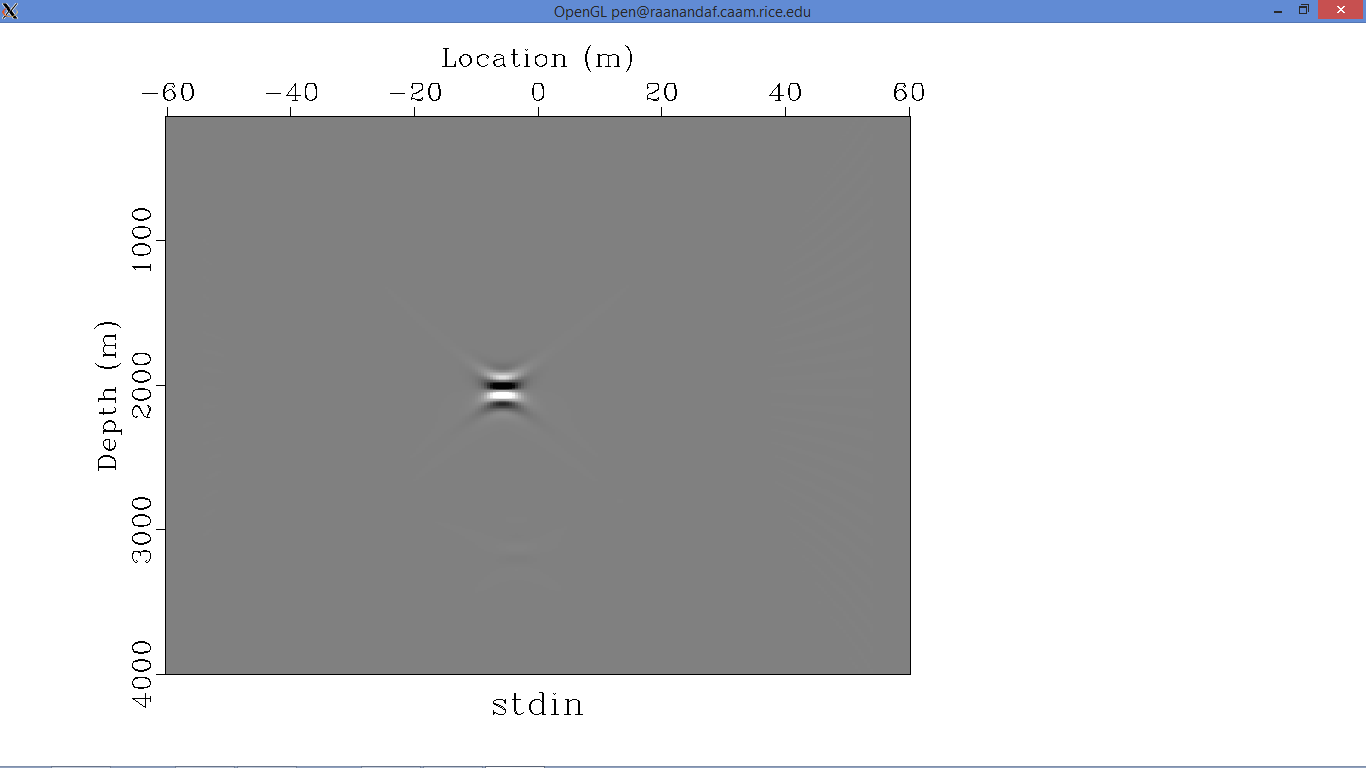 z(m)
z(m)
2000
2000
The same specular dip information is provided.
The “tails” of the response are annihilated.
14
Dip-Angle Decomposition (reflections)
The dip-angle response of reflections
	Q: Where have the response “tails” gone?
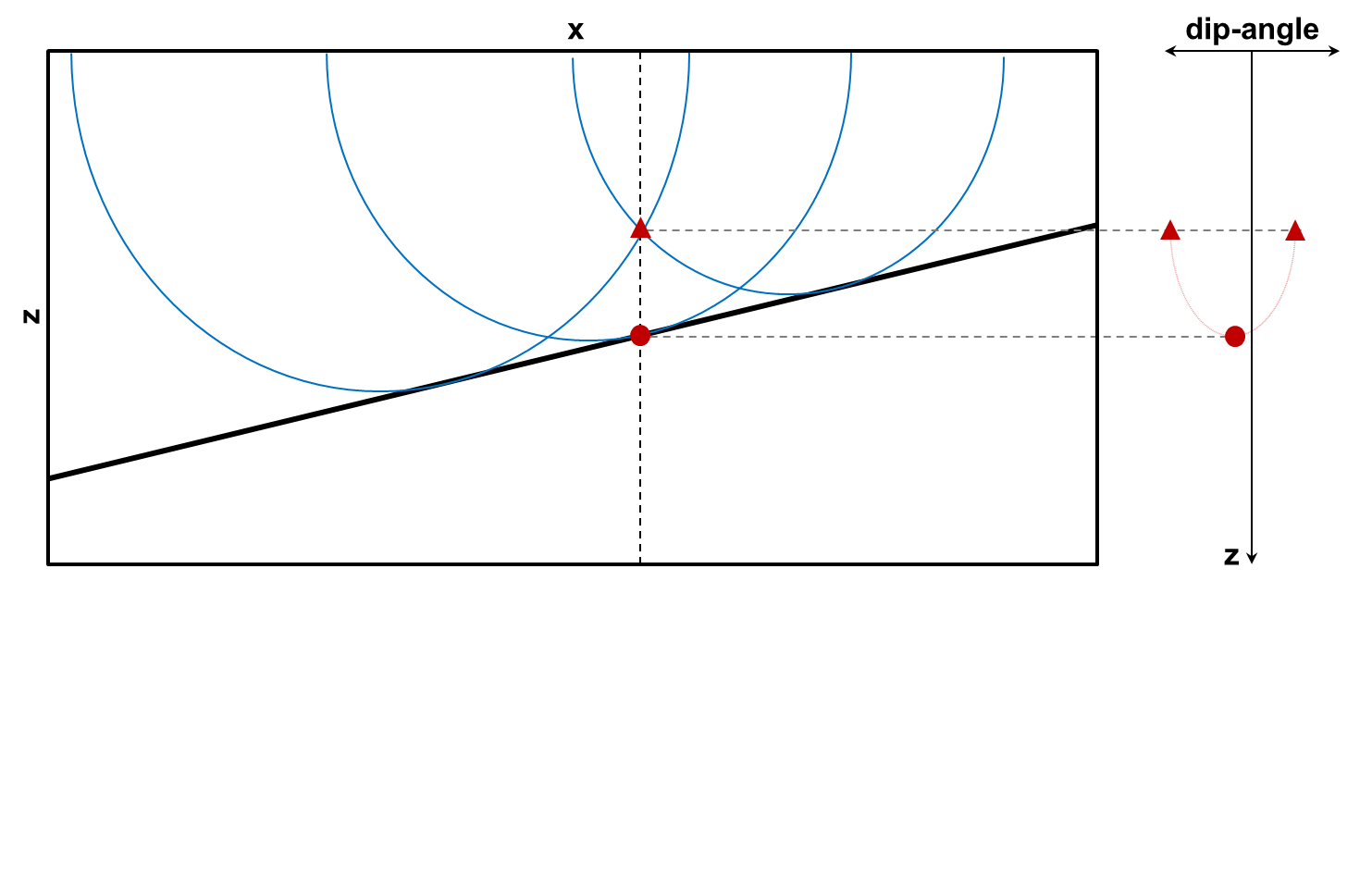 The tails are distractively canceled while imaging in the subsurface offset domain,
	before the angles are decomposed.

	A: It is a property of imaging methods in the subsurface offset domain.
15
Dip-Angle Decomposition (reflections)
The dip-angle response of reflections
	Q: Where have the response “tails” gone?

Subsurface offset extended Kirchhoff migration:
Image Section (h=0)
HOCIG
ADCIGν
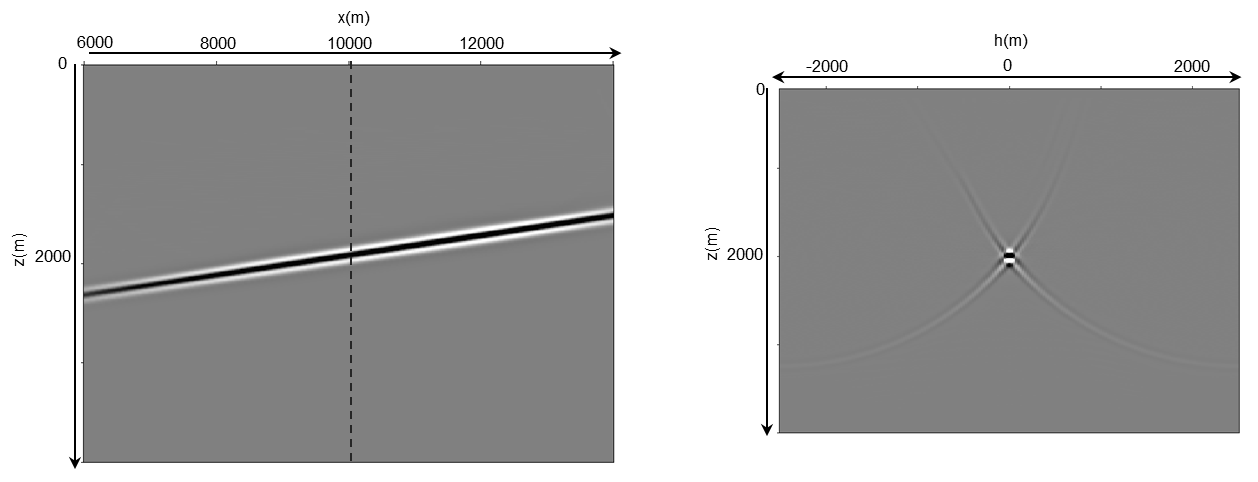 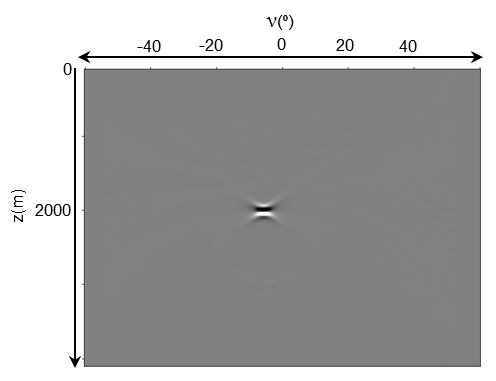 A: It is not a property of the imaging method.
16
Conflicting Dips
Image Section (h=0)
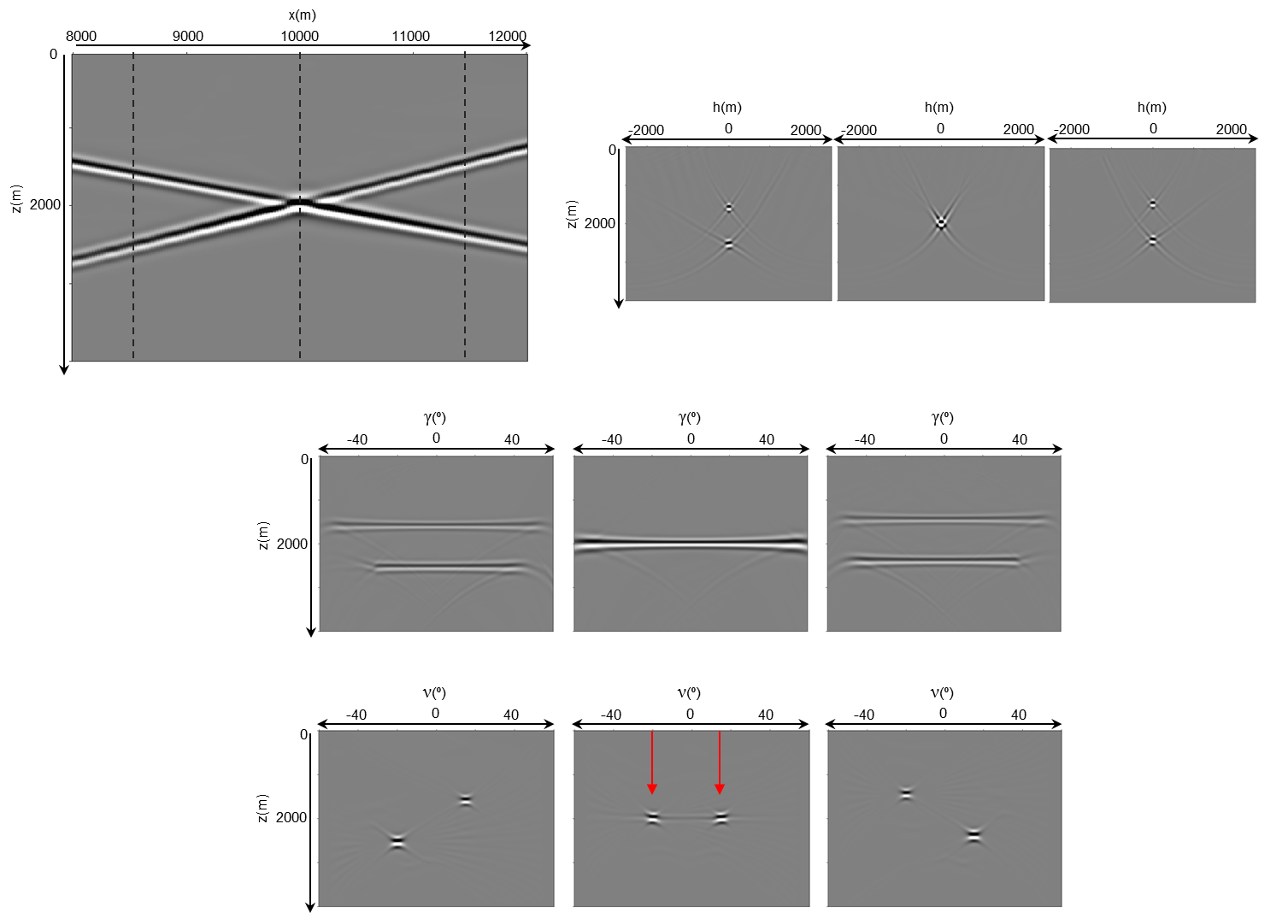 HOCIG
15º
-20º
ADCIGγ
ADCIGν
15º
-20º
17
Conflicting Dips
Image Section (h=0)
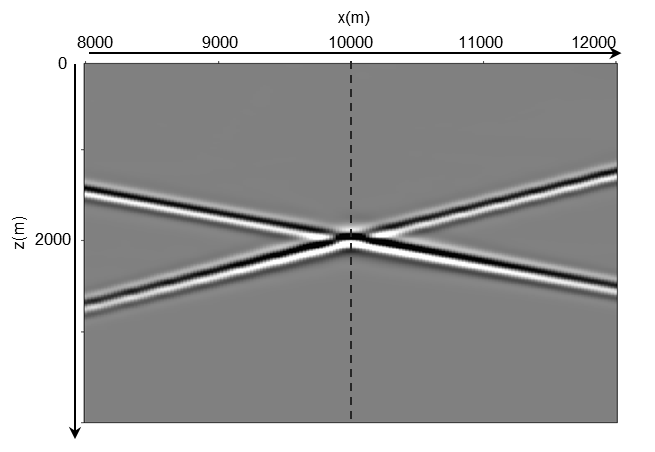 15º
-20º
ADCIGνγ
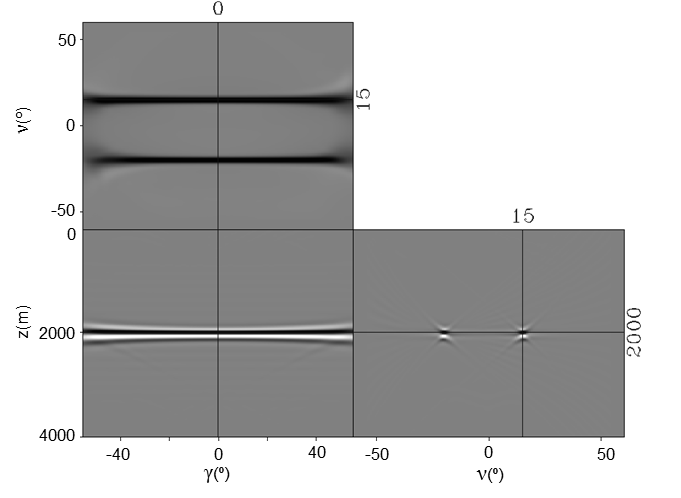 15º
-20º
-20º
15º
18
Seismic Diffractions
Image Section (h=0)
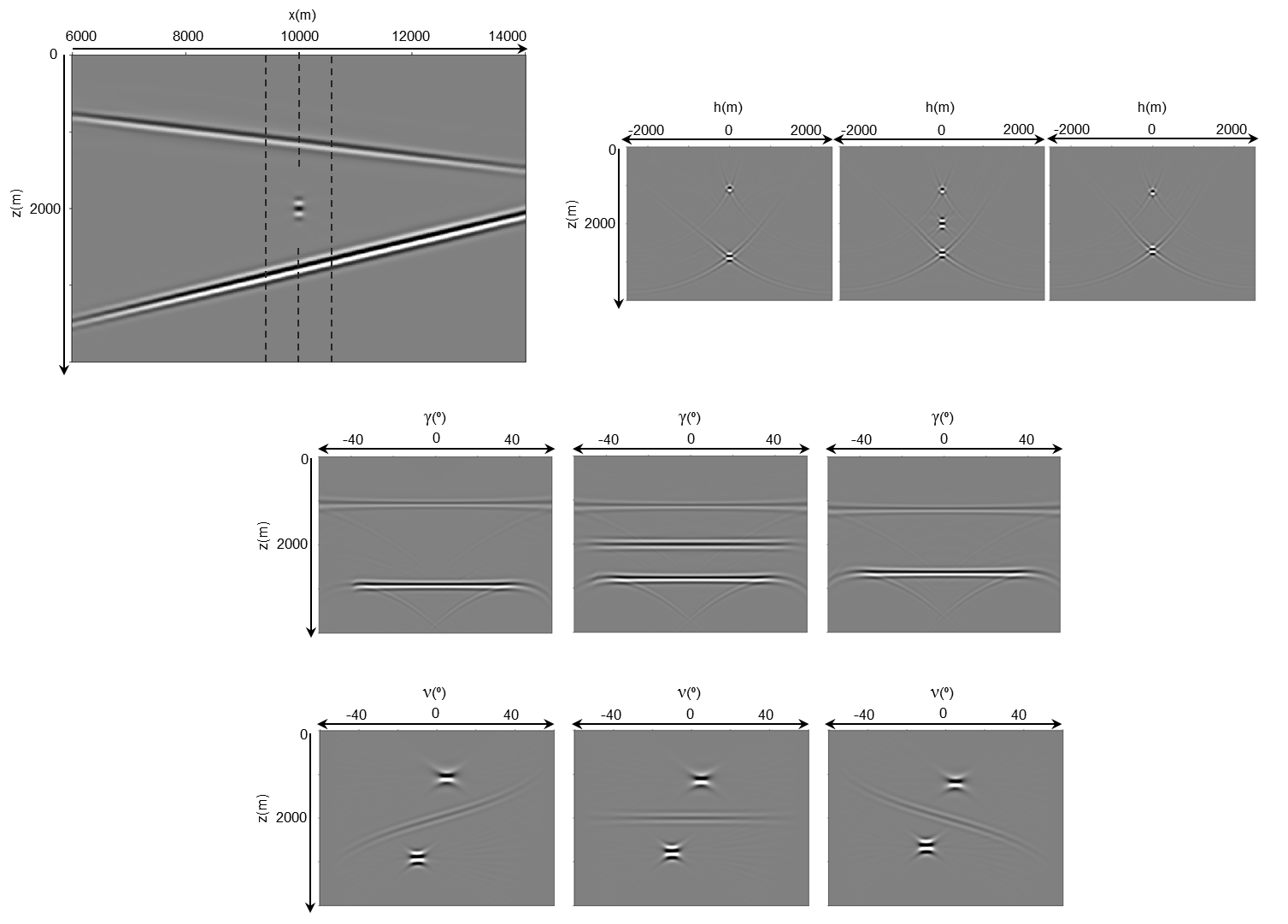 HOCIG
5º
-10º
ADCIGγ
ADCIGν
19
Seismic Diffractions
Image Section (h=0)
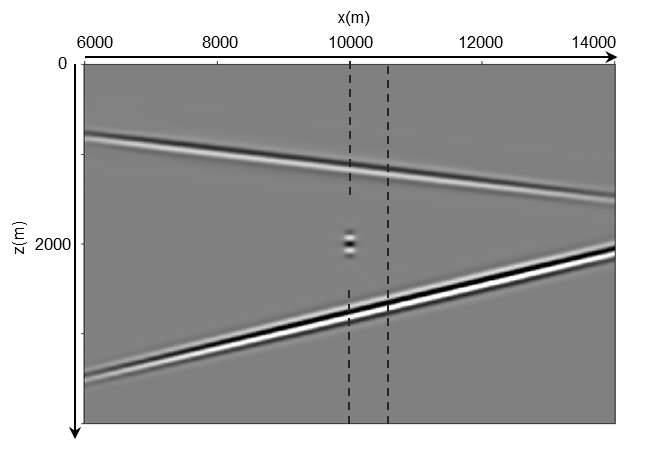 ADCIGνγ (depth slices)
To the right of Diffractor
Above Diffractor
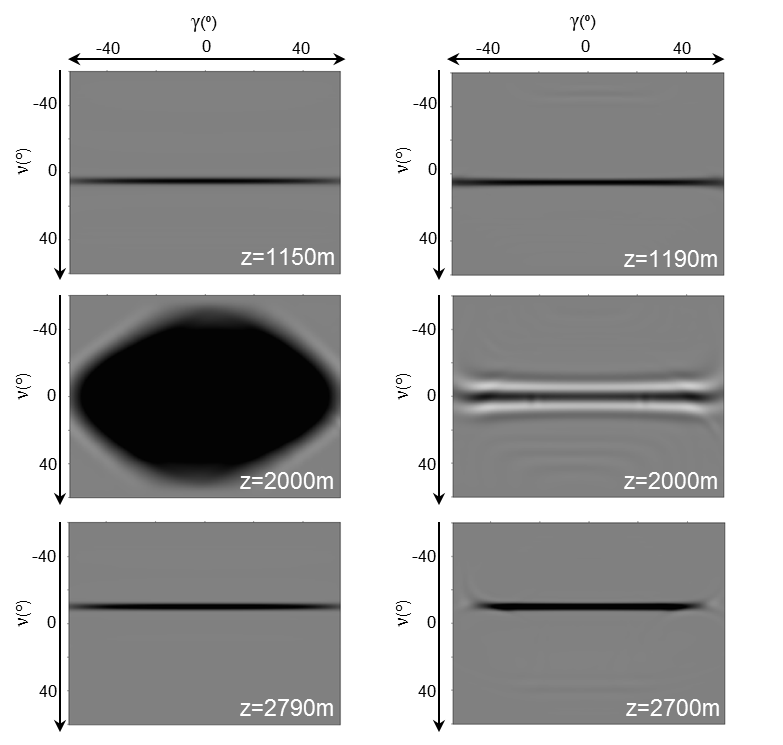 5º
-10º
20
Field Data Example
2D line, Offshore east Mediterranean Sea.
Image Section (h=0)
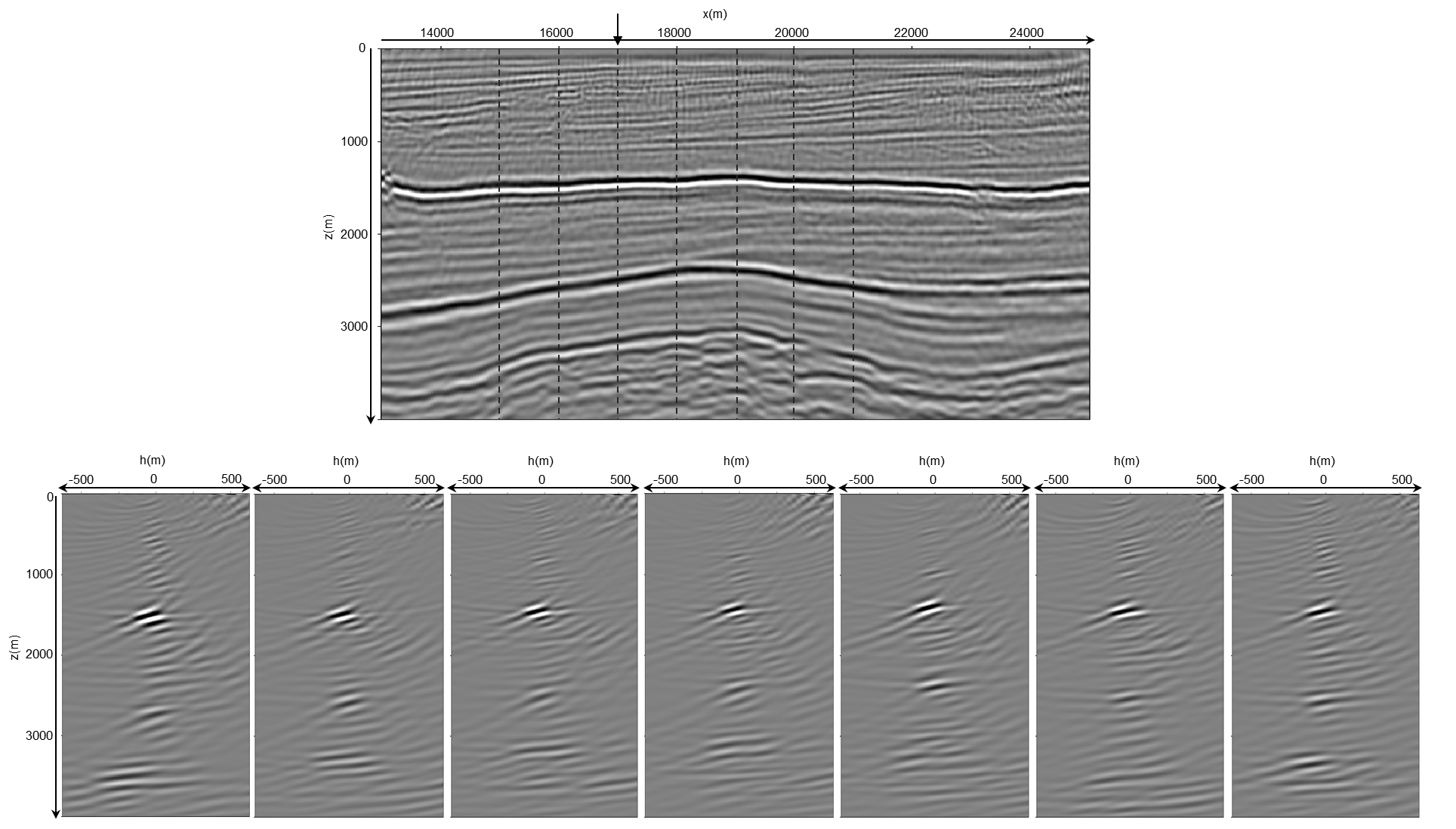 HOCIG
21
Field Data Example
2D line, Offshore east Mediterranean Sea.
ADCIGνγ (depth slices)
ADCIGγ
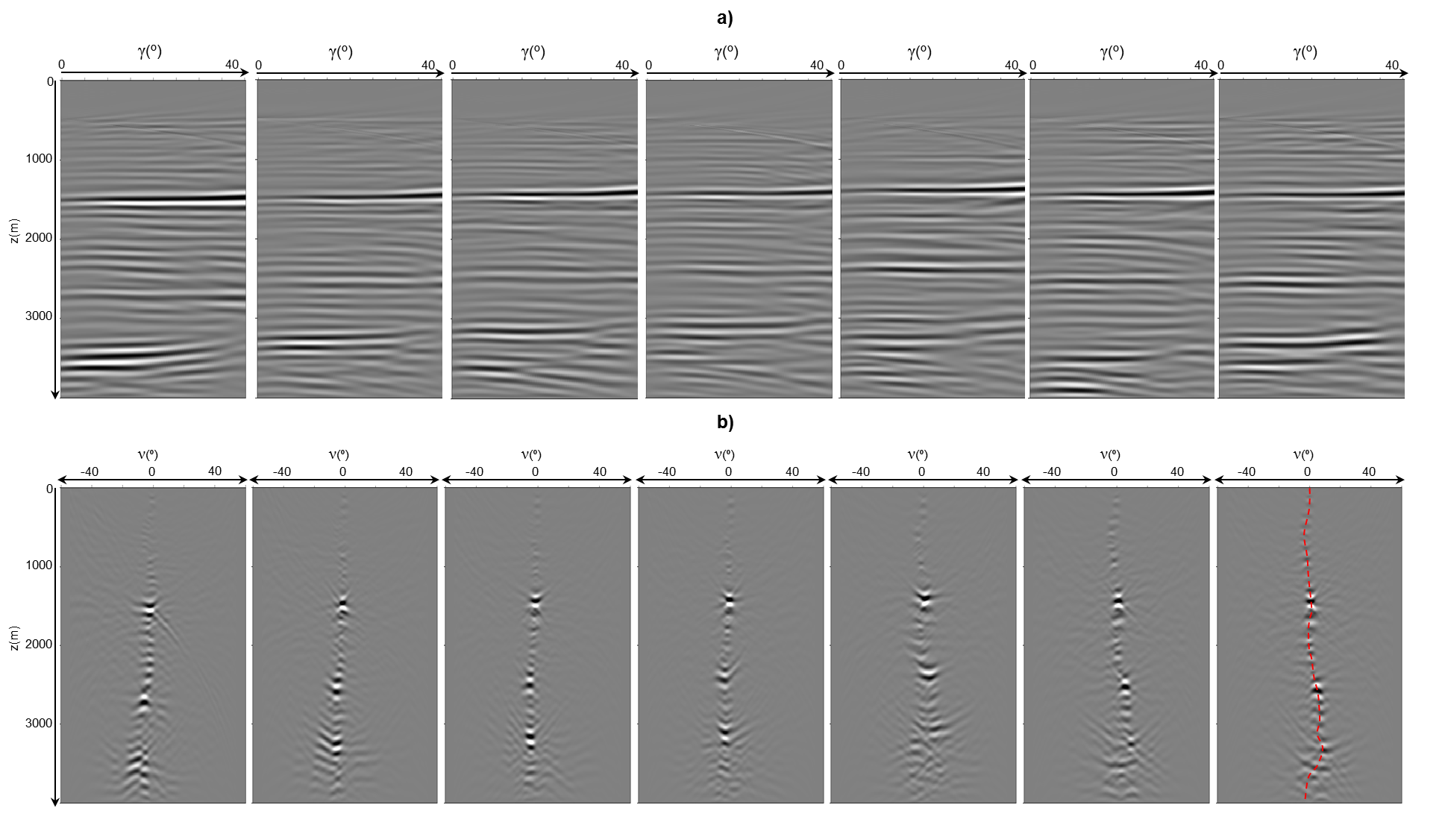 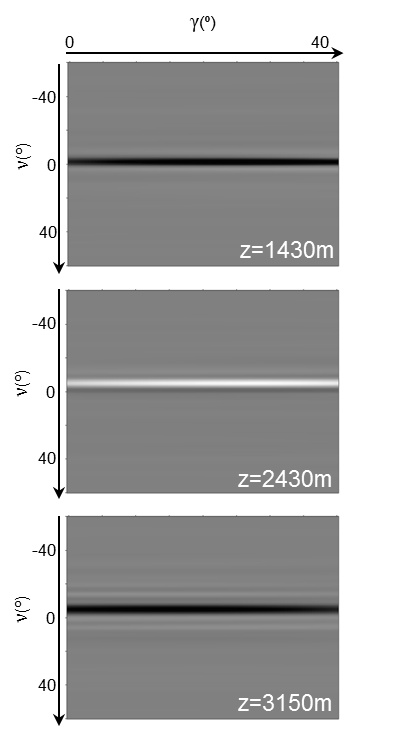 ADCIGν
22
Future Implications
ADCIGνγ
ADCIGν
HOCIG
Amplitude Analysis
Velocity Model Optimization
Image Interpretation
ADCIGγ
Amplitude Variation with Angle (AVA)
Specular Enhancement
Diffraction Imaging
Reflection Tomography
Migration Velocity Analysis
FWI
Angle-Domain Technology, based on Wave-Equation Methods.
23
Acknowledgments:
The Rice University Inversion Project (TRIP) members and sponsors.
Shell International Exploration and Production Inc. for their sponsorship.
The Israeli Ministry of  National Resources for partial financial support.
Thank you!
24